Connected 4 Health
Recomandări dietetice pentru persoanele supraponderale, cu obezitate și diabet de tip 2 care necesită scădere în greutate Autori: Aelita Skarbaliene, Akvile Sendriute
Project Number: 2021-1-RO01- KA220-HED-38B739A3
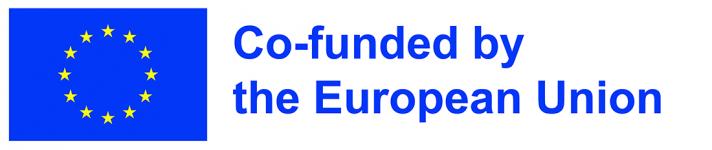 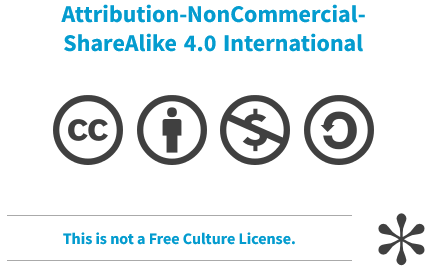 The European Commission's support for the production of this presentation does not constitute an endorsement of the contents, which reflect the views only of the authors, and the Commission cannot be held responsible for any use which may be made of the information contained therein.
2
Calcularea caloriilor
Conținutul caloric al alimentelor se calculează individual. 
Pentru a pierde în greutate, se scad 500 kcal din necesarul de aport caloric. 
Se recomandă consumul a peste 1200 kcal pe zi deoarece o dietă cu un conținut mai mic de 1200 kcal poate perturba funcționarea organismului.
3
Căntărirea se realizează zilnic (cel puțin o dată pe săptămână).
Alimentele se cântăresc, de asemenea, pe cântarul de alimente.
A nu se depăși necesarul caloric recomandat (număr de calorii).
Observați ce vă declanșează dorința de a mânca: foame, emoții, circumstanțe sociale. Încercați să recunoașteți aceste situații. 
Urmați planul și regimul nutrițional stabilit.
4
Mănâncați la aceeași oră a zilei de 5-6 ori pe zi (3 mese principale și 1-2 gustări mici cu conținut scăzut de calorii).
Micul dejun în 3 ore de la trezire, ultima masă nu mai târziu de 3-4 ore până la culcare.
Nu săriți peste mese, nu faceți pauze mai mari de 3 ore între mese pentru a nu vi se face foame.
Nu luați gustări suplimentare între mesele planificate.
5
„Inventariați” alimentele: cântăriți-le, notați cât și ce mâncați, astfel încât să știți ce trebuie schimbat (acest lucru poate fi evaluat mai ușor dacă pacientul completează Jurnalul de dietă).
Învățați să citiți etichetele produselor (compoziția alimentelor și caloriile).
6
Este recomandabil să cântăriți alimentele cu un cântar alimentar.
Deoarece senzația de sațietate se simte abia după 30-40 min. de la începutul mesei, este indicat să începeți masa cu proteine, să mâncați încet, iar după ce ați mâncat conținutul farfuriei, să beți și să așteptați. Ascultați-vă corpul și încetați să mai măncați de îndată ce vă simțiți sătul.
Mărunțiți alimentele, adică tăiați carnea și pâinea în bucăți mici – vi se va părea că aveți mai multă mâncare în farfurie și vă va lua mai mult timp pentru a mânca, astfel încât vă veți simți mai sătul.
7
Dacă doriți neapărat să măncați și încă nu este timpul de a servi masa, puteți mânca legume fără amidon (ex. castraveți, salată de varză fără ulei etc.). Cantitatea lor este nelimitată. Legumele pot fi proaspete sau fierte la abur.
Nu vă uitați la televizor în timp ce măncați, pentru că va fi dificil să controlați cantitatea de mâncare consumată.
Nu compensați stresul sau proasta dispoziție cu mâncare: mai bine mergeți la plimbare.
Nu mergeți la cumpărături înfometat, deoarece probabilitatea de a cumpăra alimente inutile crește.
8
Consumați mai multe produse cu indice glicemic scăzut, deoarece sunt absorbite mai lent și conțin mai multe fibre.
Reduceți cantitatea de produse cu amidon (cartofi, produse de panificație, cereale, paste). Mâncați rar alimente de genul găluște de cartofi, aluaturi etc.
Utilizați numai carne slabă: pasăre fără pieliță, vită, vițel, iepure, păsări sălbatice și vânat.
9
Tabel - indice glicemic (IG) pentru alimente uzuale
Valorile IG pot fi împărțite în trei intervale. Alimentele cu IG scăzut sunt alimente care nu vor crește glicemia la fel de mult ca un aliment cu IG mediu sau mare.
IG scăzut: 55 sau sub
IG mediu: 56 - 69
IG mare: 70 - 100
10
Alimente cu IG scăzut (55 sau mai mic)
11
Alimente cu IG scăzut (55 sau sub)
12
Alimente cu IG scăzut (55 sau sub)
13
Alimente cu IG mediu (56 - 69)
14
Alimente cu IG mare (70 - 100)
15
Limitați sau evitați grăsimile "vizibile" (untul, smântâna, slănina, uleiul).
Consumați diferite tipuri de pește (se recomandă preparat la abur). Nu se recomandă conserva de pește în ulei.
Consumați lactate cu conținut scăzut de grăsimi.
Consumați până la 3 porții de fructe pe zi. Alegeți fructe de mărime medie.
16
Puteți consuma cantități nelimitate de apă, ceai si cafea neîndulcite (daca nu se recomandă reducerea acestora din alte motive). Nu se recomandă sucurile. 
Nu consumați dulciuri, bomboane, miere, sucuri, limonade, ceaiuri din comerț (ex. Nestea).
Limitați consumul de nuci deoarece au conținut ridicat de calorii.
17
Produsele pentru diabetici pot conține grăsimi ascunse și, prin urmare, nu sunt recomandate.
Evitați toppingurile și sosurile (calorii suplimentare).
Asezonați mâncarea cu ierburi.
Reduceți cantitatea de sare din alimente.
Evitați băuturile alcoolice.
Gătiți, fierbeți mâncarea.
18